Portfolio Committee briefing on the challenges faced by Small Businesses and Cooperatives in the construction sector and what strategies are in  place to counter the challenges from the CBE and DPW
Ms Priscilla Mdlalose
28 November 2017
1
CBE Delegation
Ms Priscilla Mdlalose (CEO)
Mr Isaac Nkosi (Chairperson)
2
Content
1.  CBE’s Vision, Mission 
2.   CBE’s Mandate
3. Legislative Mandate
4. Built Environment Organogram
5. CBE Strategic Goals and Programmes
6. Alignment  Minister’s Priorities
7. Challenges of Small Businesses and Cooperatives
8. Strategies in place to counter challenges
3
CBE Vision and Mission
The Mandate of CBE
CBE is established in terms of Act No. 43 of 2000 as a juristic person. It is an Entity of the DPW, with the mandate to:

a) Promote and protect the interest of the public in the built environment;
b) Promote and maintain a sustainable built environment and natural environment;
c) Promote ongoing human resources development in the built environment;
d) Facilitate participation by the built environment professions in integrated development in the context of national goals;
e) Promote appropriate standards of health, safety and environmental protection within the built environment;
5
The Mandate of CBE
f) Promote sound governance of the built environment professions;
g) Promote liaison in the field of training in the Republic and elsewhere and to promote the standards of such training in the Republic;
h) Serve as a forum where the built environment professions may discuss the relevant 
i) required qualifications
ii) standards of education
iii) training and competence
iv) promotion of professional status
v) legislation impacting on the built environment; and 
i) Ensure uniform application of norms and guidelines are set by the councils for the professions throughout the built environment.
6
Legislative Mandate
Republic of South Africa Constitution of 1996
Council for the Built Environment Act, 2000; Architectural Profession Act, 2000; Landscape Architectural Professional Act, 2000; Engineering Profession Act of South Africa, 2000; Project and Construction Management Profession Act, 2000; Quantity Surveying Profession Act, 2000; and Property Valuers Profession Act, 2000
Public Finance Management Act, 1999
Skills Development Act 97, 1998
Employment Equity Act, 1998
Consumer Protection Act, 2011
Construction Industry Development Board Act, 2000
7
Legislative Mandate
Promotion of Access to Information Act, 2000
Minimum Information Security Standards, 1996
Occupational Health and Safety Act, 1993
National Treasury Regulations
National Archives of South Africa Act, 1996
8
Built Environment Organogram Structure
9
Strategic Goals and Programmes
10
Strategic Goals and Programmes
11
Alignment with Minister’s Strategic Priorities
Challenges of Small Businesses and Cooperatives
13
Challenges Cont’d
14
Challenges Cont’d
15
Challenges Cont’d…
16
Challenges Cont’d…
17
Challenges Cont’d…
18
Challenges Cont’d…
19
Challenges Cont’d…
20
Challenges Cont’d…
21
Challenges Cont’d…
22
Strategies in  place to counter the challenges
Government’s policies are in place to support procurement opportunities for small businesses and co-operatives.

Department of Public Works is enforcing the 30 days payment policy.
 
Minister’s stakeholder engagements to create platforms for small businesses to report on their challenges. 

Business Chambers facilitate networking platforms.

Cidb’s contractor development programme
23
Strategies in  place to counter the challenges
There are areas that still require much focus, and these are as follows:

Encourage shared services for small businesses such as financial management  

Business matching to encourage profit sharing of tenders

Professionalization and Upskilling the business owners (some through Recognition of Prior Learning initiatives)

South Africa to invest in Research and Development to inform entrepreneurs what the country needs and to support innovations
24
Conclusion
Small businesses and Co-operatives are still struggling to grow their business, but there is government support to enable these companies to make meaningful  economic contribution to the country.
Research is required to assist these business to understand economic trends and to access information on the needs of their clients.
Business matching needs to be facilitated through Business Chambers to assist these businesses to develop their own skills.
Payments of the small businesses need to be prioritised by clients.
Political Heads to monitor how procurement policies are implemented by departments.
Strengthening of Public-Private-Partnerships to ensure skills transfer and collaborations
25
Thank You
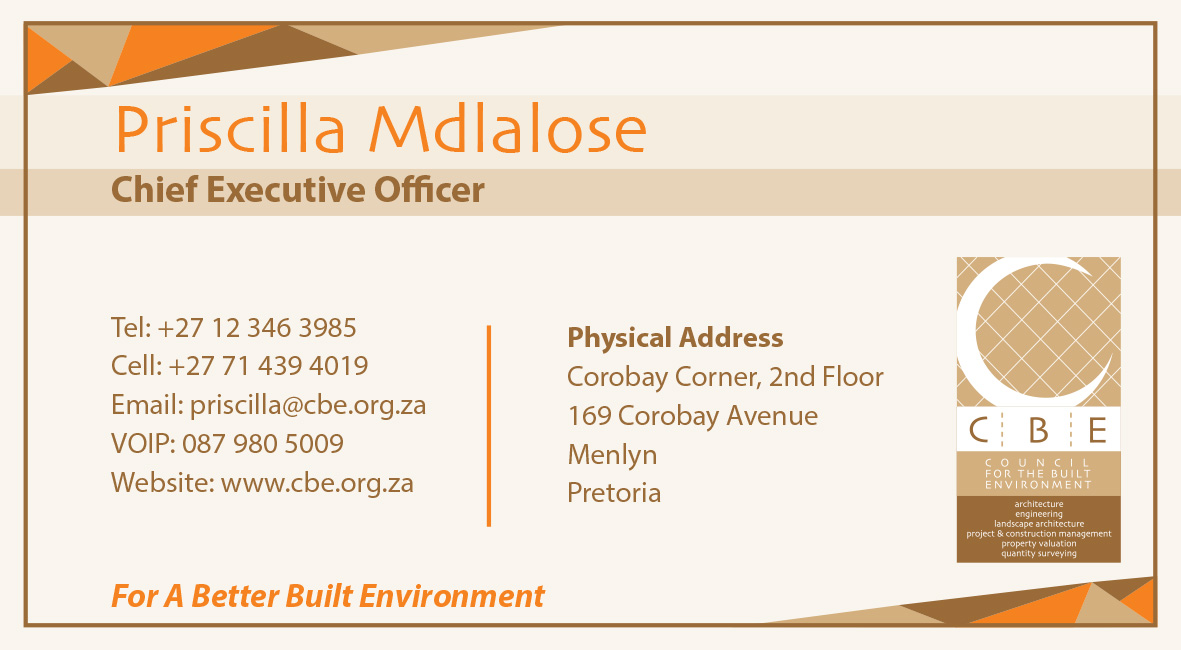 26